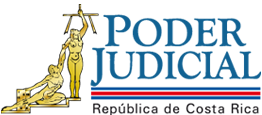 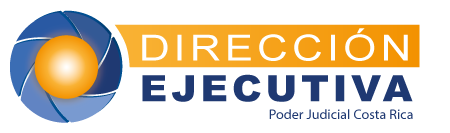 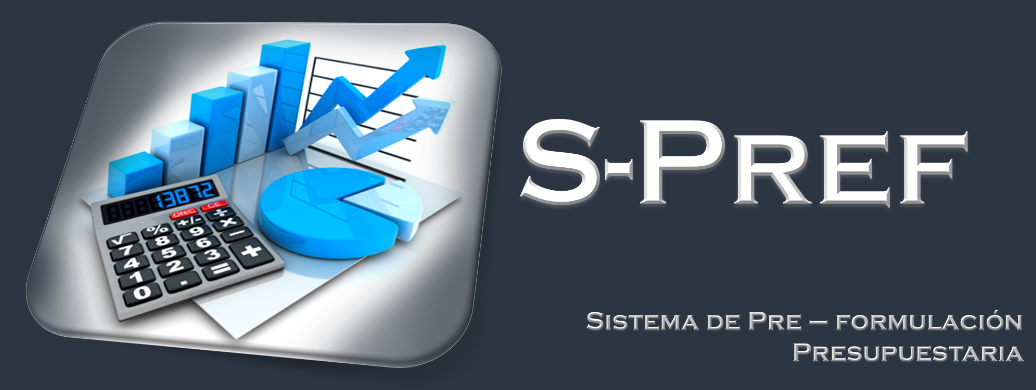 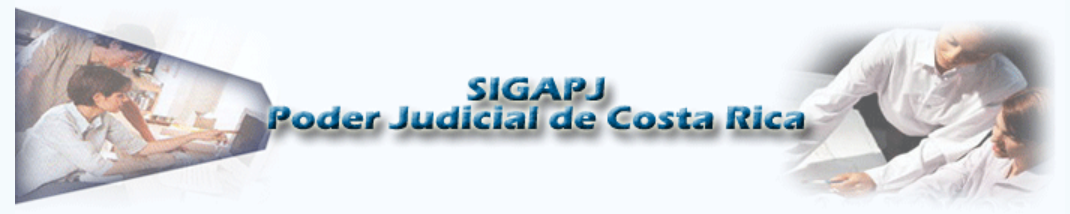 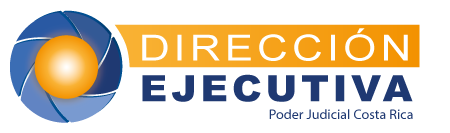 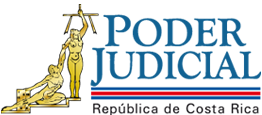 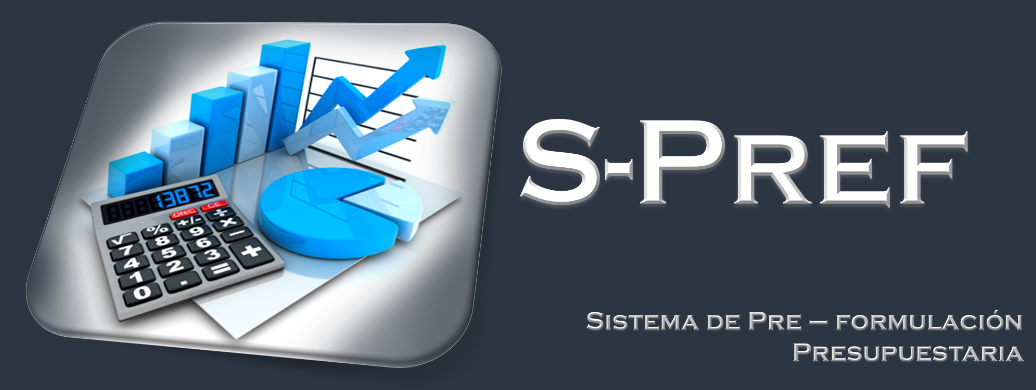 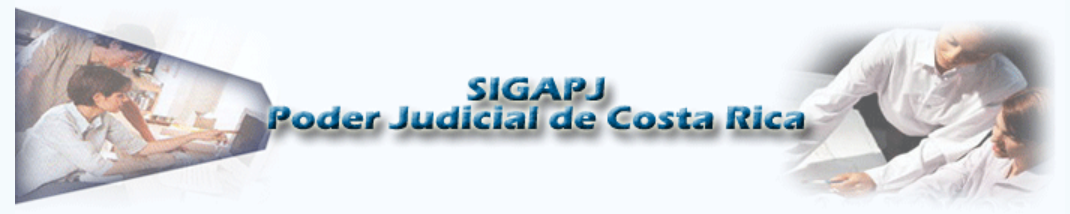 Presupuesto 2023
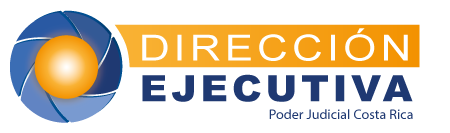 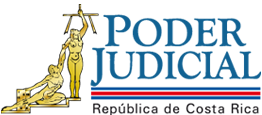 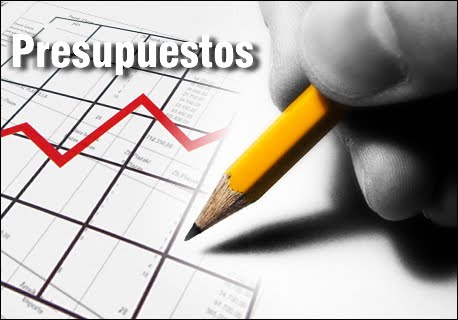 Consulta de los diferentes presupuestos: https://planificacion.poder-judicial.go.cr/index.php/formulacion-presupuestaria/presupuestos-anuales/presupuestos-anuales-2022v1
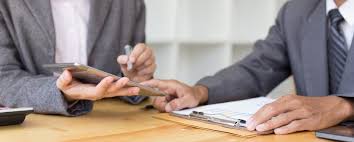 Lectura, comprensión y cumplimiento de los diferentes lineamientos y especificaciones técnicas que se emitan.
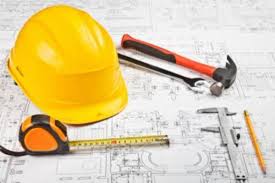 Presupuesto del Área de Construcciones: 
    Nombre del proyecto + descripción clara + lugar o zona donde se va a desarrollar
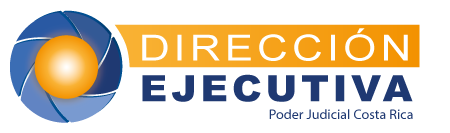 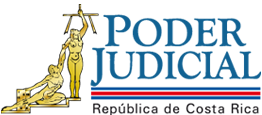 Presupuesto 2023
Estricto cumplimiento de las fechas de entrega de los presupuestos de las diferentes áreas.
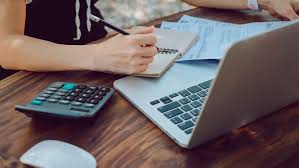 Presupuesto del Área de Tecnología:  Correo electrónico copiado al informático del Área
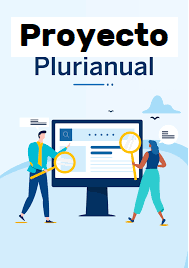 Presupuesto de proyectos plurianuales: vencen 01-10-2021
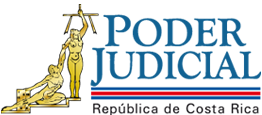 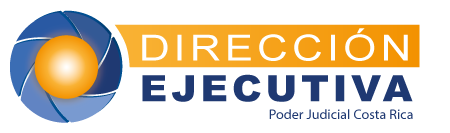 GRACIAS